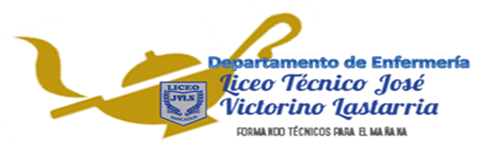 MEDICION Y CONTROL
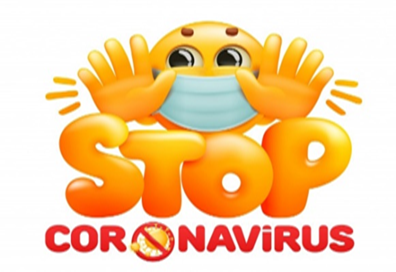 Clase correspondiente a la semana del 6 al 10  de abril de 2020. 
Semana 4
Curso: 3D.
Docente: Janeth Granados. E.U
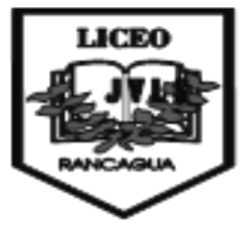 OBJETIVOS

OA 2: medir, controlar y registrar parámetros de salud de los pacientes,  como peso, talla, temperatura, signos vitales y presión arterial, aplicando instrumentos de medición apropiados.

DE LA CLASE: Repaso sobre  como se obtiene el oxígeno a partir del ambiente externo, y proporcionarlo a las células, y eliminar del organismo el dióxido de carbono producido por el metabolismo celular.
Es el conjunto de órganos que se encarga de realizar el intercambio gaseoso (O2 y CO2) con el medio externo y la sangre. 
FUNCIÓN:
Incorporar el oxígeno al organismo, para que al llegar a las células se entreguen los nutrientes, y  tengamos energía.
PARTES DEL SISTEMA RESPIRATORIO
El sistema respiratorio está formado por:

LAS VÍAS RESPIRATORIAS: Fosas nasales Faringe Laringe Tráquea Bronquios.

LOS PULMONES: Bronquiolos Alveolos
VÍAS RESPIRATORIAS
Fosas nasales: Son dos cavidades situadas sobre la cavidad bucal. En su interior presentan unos repliegues denominados cornetes, que frenan el paso del aire, favoreciendo así su humidificación y calentamiento.

Faringe: Es un conducto que permite la comunicación entre las fosas nasales y la cavidad bucal.
 
Laringe: Es una cavidad formada por cartílagos que presenta una saliente comúnmente llamada “nuez”. En la laringe se encuentra las cuerdas vocales que al vibrar con el aire produce la voz.

Tráquea:  Es un conducto de 12 centímetros de longitud, situado delante del esófago. La tráquea brinda una vía abierta al aire que entra y sale de los pulmones.
Bronquios: Son los dos tubos en que se divide la tráquea. Los bronquios penetran en los pulmones, donde se ramifican una muchas veces, hasta formar los bronquiolos. 

PULMONES: Son dos órganos esponjosos de color rosado que están protegidos por las costillas. Mientras que el pulmón derecho tiene tres lóbulos, el pulmón izquierdo sólo tiene dos, con un espacio  para acomodar el corazón.

Los bronquios se subdividen dentro de los lóbulos en otros más pequeños (bronquiolos) y éstos a su vez en conductos aún más pequeños. Terminan en pequeños saquitos de aire ó alvéolos , rodeados de capilares. Además de una membrana llamada pleura que  rodea los pulmones y los protege del roce con las costillas.
ETAPAS DEL PROCESO DE LA RESPIRACIÓN
Inspiración.:

En ella los músculos intercostales externos se contraen y suben las costillas y el esternón, y el diafragma desciende. Todo ello aumenta la capacidad de la caja torácica, provocando que los pulmones se dilaten y entre aire rico en O2.

Intercambio de gases, en ella el aire rico en O2 llega hasta los alvéolos pulmonares, las paredes de los cuales son tan finas que permiten el intercambio gaseoso. 

Como están recubiertos de finos capilares sanguíneos que contienen sangre cargada de CO2 y pobre en O2, el CO2 pasa al interior de los alvéolos y el O2 pasa a la sangre que hay en los capilares sanguíneos.
Espiración:
En ella los músculos intercostales externos se relajan y bajan las costillas y el esternón y el diafragma asciende. Todo ello disminuye la capacidad de la caja torácica, provocando que los pulmones se contraigan y, por lo tanto, que salga aire rico en CO2.
ACTIVIDAD DE REPASO # 4
Responda las siguientes preguntas, en su cuaderno y envíelas al  email: janeth.granados@liceo-victorinolastarria.cl.
Fecha de entrega: Martes 23 de Abril de 2020.


Como se realiza el intercambio gaseoso en la respiración?

Cual es la función del diafragma en la respiración?